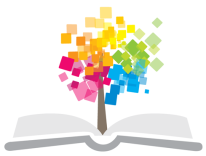 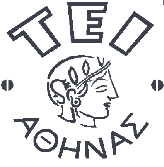 Ανοικτά Ακαδημαϊκά Μαθήματα στο ΤΕΙ Αθήνας
Εισαγωγή στην Αρχειονομία
Ενότητα 2: Η αρχή των τριών ηλικιών

Γιώργος Γιαννακόπουλος
Τμήμα Βιβλιοθηκονομίας και Συστημάτων Πληροφόρησης
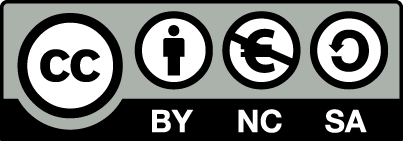 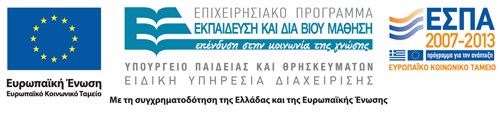 Μικρή Επανάληψη
1
Κοινωνία της Πληροφορίας
Η σημερινή εποχή χαρακτηρίζεται ως η εποχή της πληροφορίας.
Η κοινωνία δέχεται καθημερινά καταιγισμό πληροφοριών, οι οποίες χάνουν σύντομα την αξία τους και τις οποίες πρέπει να παρακολουθεί, να αξιολογεί και να ανανεώνει συνεχώς.
Ένα μέρος των πληροφοριών αυτών καταλαμβάνει η αρχειακή πληροφορία, η πληροφορία που έχει κατά φυσικό τρόπο προκύψει από τις δραστηριότητες ενός φυσικού ή νομικού προσώπου.
2
Αρχειακή Πληροφορία
Η αρχειακή πληροφορία, ενώ αρχικά έχει τεράστια λειτουργική σημασία (διοικητική, οικονομική, νομική), δευτερογενώς αποκτά μια ιστορική διάσταση.
Μπορεί να αποτελέσει μαρτυρία για πρόσωπα, δομές και συνθήκες που οδήγησαν στη γέννησή της.
Η επιστήμη της Αρχειονομίας έχει ως αντικείμενο τη διαχείριση και οργάνωση των αρχείων.
3
Οι έννοιες του όρου “Αρχείο”
Ο όρος “αρχείο” περιλαμβάνει τρεις διαφορετικές έννοιες:
του συνόλου των τεκμηρίων,
της αρχειακής υπηρεσίας,
του κτηρίου.
4
Σύνολο τεκμηρίων
Ως αρχείο ορίζεται το σύνολο των τεκμηρίων ανεξαρτήτως χρονολογίας, ύλης και σχήματος, το οποίο έχει δεχθεί ή παραγάγει ένα φυσικό ή νομικό πρόσωπο στο πλαίσιο των δραστηριοτήτων του.
Συνεπώς, το αρχείο είναι η φυσική αντανάκλαση των δραστηριοτήτων ενός φυσικού ή νομικού προσώπου.
Το αρχείο αποτελεί μια εξαιρετικά χρήσιμη κατηγορία πρωτογενών μαρτυριών.
Καθημερινά κάθε ιδιώτης (επιχειρηματίας, πολίτης) και κάθε οργανισμός παράγει αρχειακό υλικό, το οποίο είναι δυνατό να αποτελέσει την πρώτη ύλη για τον ερευνητή του μέλλοντος.
5
Οι χρήσεις του αρχείου
Τα αρχεία χρησιμοποιήθηκαν ως:
Όργανο εξουσίας και διαχείρισης.
Απόδειξη.
Τεκμηρίωση / πληροφόρηση.
Υλικό για την έρευνα.
Σύμβολα.
6
Η αρχειακή πληροφορία
Η πληροφορία να έχει ληφθεί ή παραχθεί  στο πλαίσιο των δραστηριοτήτων ενός ιδιώτη, μιας επιχείρησης ή μιας υπηρεσίας.
Η πληροφορία να είναι καταχωρισμένη σε ένα οποιοδήποτε υπόστρωμα (χαρτί, κασέτες, δίσκοι, μικροφίλμ, δισκέτες, λοιπά μαγνητικά υποστρώματα).
7
Επιστήμη της Πληροφόρησης
Κάτω από τον καταιγισμό των πληροφοριών που παράγει και καταναλώνει η σύγχρονη κοινωνία εμφανίστηκε η ανάγκη οργάνωσης αυτών των πληροφοριών.
Το φαινόμενο επιταχύνθηκε ιδιαίτερα από τις σύγχρονες τεχνολογίες, ειδικότερα την πληροφορική και τις τηλεπικοινωνίες.
8
Ενιαία αρχειονομία
Ενιαίος επαγγελματικός κλάδος γύρω από ένα κοινό αντικείμενο: τη διαχείριση των αρχειακών πληροφοριών από τη γέννηση μέχρι την ερευνητική τους εκμετάλλευση (από τη διοίκηση ως την έρευνα).
9
Η Αρχή των τριών ηλικιών
Η αρχή των τριών ηλικιών
Αποτελεί τον πυρήνα της αρχειακής μεθοδολογίας.
Πρόκειται για μια θεμελιώδη αρχή, η οποία έχει προκύψει από την εμπειρία και πάνω στην οποία στηρίζονται πλήθος αρχειακών πρακτικών.
Σύμφωνα με την αρχή αυτή, τα τεκμήρια ενός οργανισμού διακρίνονται σε τρεις κατηγορίες – ηλικίες:
Ενεργά.
Ημιενεργά.
Ιστορικά.
11
Οι κατηγορίες – ηλικίες των τεκμηρίων
Ενεργά:
Τα τεκμήρια τα οποία χρησιμεύουν στις τρέχουσες υποθέσεις του οργανισμού.
Ημιενεργά:
Τα τεκμήρια των οποίων η υπηρεσιακή χρησιμότητα δεν έχει λήξει ακόμα, ωστόσο χρησιμοποιούνται πολύ σπάνια από τη διοίκηση.
Ιστορικά:
Τα τεκμήρια των οποίων έχει λήξει η υπηρεσιακή χρησιμότητα και φυλάσσονται πλέον για ερευνητικούς μόνο λόγους.
12
Βασικό κριτήριο διάκρισης των τεκμηρίων
Η υπηρεσιακή χρησιμότητα.
Η αρχική διατύπωση της αρχής θα μπορούσε να ήταν:
Διοικητικώς ενεργά.
Διοικητικώς ημιενεργά.
Διοικητικώς ανενεργά.
Το κρίσιμο σημείο, το οποίο αποτελεί και την ουσιαστική καινοτομία της θεωρίας, είναι η επισήμανση των ημιενεργών εγγράφων.
13
Ημιενεργά έγγραφα
Ο εντοπισμός των ημιενεργών είναι μια καινοτομία με χρηστικά κίνητρα και αποτελέσματα.
Στο κριτήριο της υπηρεσιακής χρησιμότητας προστίθεται η συχνότητα χρήσης.
Η απλή διάκριση, αν το έγγραφο χρησιμοποιείται ή όχι, συμπληρώνεται από τη λεπτομερή διαφοροποίηση: πόσο συχνά χρησιμοποιείται το έγγραφο.
14
Πλήθος τεκμηρίων...σπάνια χρησιμοποιούμενων
Σ' ένα οργανισμό υπάρχει πλήθος τεκμηρίων, τα οποία, αν και δε μπορούν να καταστραφούν, χρησιμοποιούνται, ωστόσο, πάρα πολύ σπάνια.
Οι έρευνες επιβεβαίωσαν αυτή τη πρώτη διαπίστωση.
Σε μια ενδεικτική μέτρηση ο όγκος των ημιενεργών τεκμηρίων φθάνει το 44% (σε άλλες περιπτώσεις ξεπερνά το 60%), ενώ τα ενεργά εκτιμώνται σε 33% και τα ανενεργά σε 23%.
15
Σχέση οφέλους - κόστους
Ένας πολύ σημαντικός χώρος των γραφείων καταλαμβάνεται από έγγραφα που χρησιμοποιούνται σπάνια ή που ενδεχομένως δε χρησιμοποιούνται ποτέ.
Αβίαστα λοιπόν προέκυψε το πρακτικό μέτρο που συμπληρώνει την αρχή των τριών ηλικιών και το οποίο αναδεικνύει η χρησιμότητά της.
Τα ημιενεργά τεκμήρια μεταφέρονται σε μια αποθήκη εκτός των γραφείων της διοίκησης και χάρη στην περιγραφή και ταξινόμησή τους είναι δυνατό να εντοπισθούν και να ανακτηθούν.
16
Τεκμήρια ζωτικής σημασίας
Διακρίνεται μια υποκατηγορία των ενεργών, τα τεκμήρια ζωτικής σημασίας, για τα οποία λαμβάνονται ειδικά μέτρα.
Πρόκειται για πολύτιμα για την ύπαρξη και λειτουργία του οργανισμού τεκμήρια (π.χ. Ιδρυτικά έγγραφα, πρακτικά συνεδριάσεων, τίτλοι ιδιοκτησίας, κλπ.), ενδεχόμενη απώλεια των οποίων συνεπάγεται σημαντικό κόστος σε χρόνο και χρήματα για τον οργανισμό.
Προστατεύονται είτε με την αποτελεσματικότερη φύλαξή τους είτε με την αναπαραγωγή τους.
17
Οι αξίες των τεκμηρίων 1/2
Τα τεκμήρια εκτός από την πληροφοριακή αξία που εξ' ορισμού διαθέτουν εμφανίζουν μια πρωτογενή αξία που θα μπορούσε να την αποκαλέσουμε λειτουργική.
Η λειτουργική αξία είναι δυνατό να αναλυθεί σε επιμέρους αξίες:
Διοικητική αξία: χρησιμεύουν στη διεκπεραίωση των τρεχουσών υποθέσεων.
Οικονομική αξία: συνεπάγονται οικονομικά οφέλη ή δικαιώματα.
Νομική αξία: αναγνωρίζονται από το νόμο ως αποδεικτικά στοιχεία.
18
Οι αξίες των τεκμηρίων 2/2
Η τεκμηριωτική αξία συνίσταται στην ικανότητα του εγγράφου να τεκμηριώνει γεγονότα και συμπεριφορές του παρελθόντος.
Η δευτερογενής αξία δεν έπεται απαραίτητα χρονικά της πρωτογενούς. Για παράδειγμα τα πρακτικά ενός διοικητικού συμβουλίου έχουν μέγιστη λειτουργική αξία, διαθέτουν ταυτόχρονα (και από τη στιγμή της σύνταξής τους) και μεγάλη τεκμηριωτική αξία.
19
Διαφορά πρωτογενούς και δευτερογενούς αξίας
Η λειτουργική αξία, η οποία χαρακτηρίζεται ως πρωτογενής, κάποια στιγμή εκλείπει.
Όταν παρέλθει η άμεση χρησιμότητά της, όταν πάψει να συνεπάγεται οικονομικά συμφέροντα ή οικονομικά βάρη, όταν εκπνεύσουν οι προθεσμίες που ορίζει ο νόμος, τότε καλούμαστε να αποφασίσουμε αν τα τεκμήρια έχουν τεκμηριωτική αξία, η οποία δικαιολογεί τη φύλαξή τους εις το διηνεκές.
20
Προσδιορισμός της αξίας των τεκμηρίων:
Ποιος είναι ο αρμόδιος να αποφανθεί για τις αξίες των τεκμηρίων;
Η απόφαση είναι ασφαλώς προϊόν συλλογικής εργασίας.
Πρέπει να συγκροτηθεί μια ειδική επιτροπή αξιολόγησης, στην οποία εκτός από το αρχειονόμο και το διοικητικό που μετέχουν αυτονόητα, θα περιληφθούν ένας ερευνητής, ένας νομικός και ένας οικονομικός σύμβουλος.
21
Ζητούμενο...
Να καθορισθεί επί πόσο διάστημα κάποια έγγραφα τυγχάνουν συνεχούς χρήσης και από ποιο σημείο και έπειτα δε συντρέχουν ούτε διοικητικοί, ούτε οικονομικοί, ούτε νομικοί λόγοι για τη διατήρησή τους.
22
Ο αρχειονόμος
Θα διακρίνει τα τεκμήρια κατά κατηγορίες και θα προτείνει ενδεικτικές περιόδους για τις τρεις ηλικίες κάθε κατηγορίας.
23
Ο διοικητικός
Θα σταθμίσει τη συχνότητα με την οποία ανατρέχει στα τεκμήρια, διαχωρίζοντας τα ενεργά από τα ημιενεργά.
24
Ο νομικός και οικονομικός σύμβουλος
Κρίνοντας τις νομικές υποχρεώσεις και τα οικονομικά συμφέροντα του οργανισμού, θα καθορίσουν το χρόνο κατά τον οποίο τα τεκμήρια πρέπει να φυλαχθούν ως ημιενεργά, έστω και αν δε παρουσιάζουν καμία χρησιμότητα για τη διοίκηση.
25
Ο ερευνητής
Θα υποδείξει ποια έγγραφα πρέπει να διατηρηθούν εις το διηνεκές για ερευνητικούς λόγους.
26
Πίνακας διαχείρισης τεκμηρίων 1/3
Οι αποφάσεις της επιτροπής αποτυπώνονται σ' ένα πίνακα διαχείρισης τεκμηρίων.
Ο πίνακας αυτός περιλαμβάνει έναν κατάλογο με όλους τους τύπους τεκμηρίων και δηλώνει τη διάρκεια των δύο περιόδων για κάθε τύπο τεκμηρίου, καθώς επίσης και αν στη συνέχεια αυτό καταστραφεί ή διατηρηθεί εις το διηνεκές.
27
Πίνακας διαχείρισης τεκμηρίων 2/3
Ευνόητο είναι πως αρκετά τεκμήρια είναι δυνατό να μεταπίπτουν αυτόματα από το στάδιο των ενεργών σ' αυτό των ανενεργών ή πως για ορισμένα είδη εγγράφων δεν είναι δυνατό να προβλεφθεί η ακριβής διάρκεια των δύο πρώτων φάσεων.
Πρόκειται για τις ανοιχτές κατηγορίες, στις οποίες χρησιμοποιούνται διατυπώσεις, όπως “για όσο καιρό χρειαστεί” ή αντίστοιχες κωδικοποιήσεις.
28
Πίνακας διαχείρισης τεκμηρίων 3/3
Προκειμένου για τα διοικητικώς ανενεργά τεκμήρια, οι πίνακες δε δηλώνουν απλά τη διατήρηση ή την καταστροφή τους, αλλά και το αν θα διατηρηθούν σε μικροφίλμ ή αν θα γίνει δειγματοληπτική διατήρησή τους.
Στο εσωτερικό κάθε κατηγορίας τεκμηρίων διακρίνονται το πρωτότυπο από τα αντίγραφά του και καθορίζονται διαφορετικές περίοδοι για τις τρεις ηλικίες του καθενός.
29
Συνέπειες από την εφαρμογή της αρχής 1/3
Ο αρχειονόμος δε μπορεί να αντιμετωπίσει το πρόβλημα του χώρου, χωρίς να εφαρμόσει την αρχή των τριών ηλικιών, να διακρίνει την κρίσιμη κατηγορία των ημιενεργών και να τα μεταφέρει σε ασφαλείς αποθηκευτικούς χώρους.
Προκύπτει άμεσο κέρδος σε χρόνο και αποτελεσματικότητα.
30
Συνέπειες από την εφαρμογή της αρχής 2/3
Η αρχή των τριών ηλικιών συνιστά μια προσπάθεια εκλογίκευσης της διαχείρισης των τεκμηρίων, μαι απόπειρα να παρακολουθήσει κανείς τα τεκμήρια από τη γέννησή τους μέχρι την καταστροφή ή την οριστική διατήρησή τους.
Εισάγει ένα στοιχείο συστηματοποίησης και ορθολογισμού στην επώδυνη διαδικασία της αξιολόγησης και της παρεπόμενης εκκαθάρισης των τεκμηρίων.
31
Συνέπειες από την εφαρμογή της αρχής 3/3
Η αρχή διευρύνει τα όρια του επαγγέλματος του αρχειονόμου. 
Αντί για τον αρχειονόμο που ασχολείται με ότι η διοίκηση θεωρεί άχρηστο ή με τη γραμματειακή εργασία και τη διαχείριση των τεκμηρίων στα γραφεία μιας διοίκησης, έχουμε: 
ένα ενιαίο επάγγελμα που αφορά στη διαχείριση των πληροφοριών και του υλικού υποστρώματος των τεκμηρίων από την αρχή της ζωής τους μέχρι την αξιοποίησή τους από την έρευνα.
32
Τέλος Ενότητας
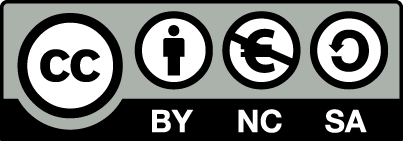 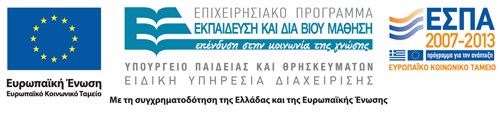 Σημειώματα
Σημείωμα Αναφοράς
Copyright Τεχνολογικό Εκπαιδευτικό Ίδρυμα Αθήνας, Γιώργος Γιαννακόπουλος 2014. Γιώργος Γιαννακόπουλος. «Εισαγωγή στην Αρχειονομία. Ενότητα 2: Η αρχή των τριών ηλικιών». Έκδοση: 1.0. Αθήνα 2014. Διαθέσιμο από τη δικτυακή διεύθυνση: ocp.teiath.gr.
Σημείωμα Αδειοδότησης
Το παρόν υλικό διατίθεται με τους όρους της άδειας χρήσης Creative Commons Αναφορά, Μη Εμπορική Χρήση Παρόμοια Διανομή 4.0 [1] ή μεταγενέστερη, Διεθνής Έκδοση.   Εξαιρούνται τα αυτοτελή έργα τρίτων π.χ. φωτογραφίες, διαγράμματα κ.λ.π., τα οποία εμπεριέχονται σε αυτό. Οι όροι χρήσης των έργων τρίτων επεξηγούνται στη διαφάνεια  «Επεξήγηση όρων χρήσης έργων τρίτων». 
Τα έργα για τα οποία έχει ζητηθεί άδεια  αναφέρονται στο «Σημείωμα  Χρήσης Έργων Τρίτων».
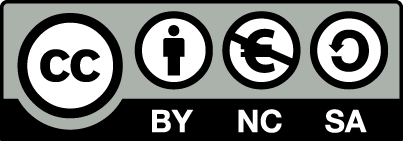 [1] http://creativecommons.org/licenses/by-nc-sa/4.0/ 
Ως Μη Εμπορική ορίζεται η χρήση:
που δεν περιλαμβάνει άμεσο ή έμμεσο οικονομικό όφελος από την χρήση του έργου, για το διανομέα του έργου και αδειοδόχο
που δεν περιλαμβάνει οικονομική συναλλαγή ως προϋπόθεση για τη χρήση ή πρόσβαση στο έργο
που δεν προσπορίζει στο διανομέα του έργου και αδειοδόχο έμμεσο οικονομικό όφελος (π.χ. διαφημίσεις) από την προβολή του έργου σε διαδικτυακό τόπο
Ο δικαιούχος μπορεί να παρέχει στον αδειοδόχο ξεχωριστή άδεια να χρησιμοποιεί το έργο για εμπορική χρήση, εφόσον αυτό του ζητηθεί.
Επεξήγηση όρων χρήσης έργων τρίτων
Δεν επιτρέπεται η επαναχρησιμοποίηση του έργου, παρά μόνο εάν ζητηθεί εκ νέου άδεια από το δημιουργό.
©
διαθέσιμο με άδεια CC-BY
Επιτρέπεται η επαναχρησιμοποίηση του έργου και η δημιουργία παραγώγων αυτού με απλή αναφορά του δημιουργού.
διαθέσιμο με άδεια CC-BY-SA
Επιτρέπεται η επαναχρησιμοποίηση του έργου με αναφορά του δημιουργού, και διάθεση του έργου ή του παράγωγου αυτού με την ίδια άδεια.
διαθέσιμο με άδεια CC-BY-ND
Επιτρέπεται η επαναχρησιμοποίηση του έργου με αναφορά του δημιουργού. 
Δεν επιτρέπεται η δημιουργία παραγώγων του έργου.
διαθέσιμο με άδεια CC-BY-NC
Επιτρέπεται η επαναχρησιμοποίηση του έργου με αναφορά του δημιουργού. 
Δεν επιτρέπεται η εμπορική χρήση του έργου.
Επιτρέπεται η επαναχρησιμοποίηση του έργου με αναφορά του δημιουργού
και διάθεση του έργου ή του παράγωγου αυτού με την ίδια άδεια.
Δεν επιτρέπεται η εμπορική χρήση του έργου.
διαθέσιμο με άδεια CC-BY-NC-SA
διαθέσιμο με άδεια CC-BY-NC-ND
Επιτρέπεται η επαναχρησιμοποίηση του έργου με αναφορά του δημιουργού.
Δεν επιτρέπεται η εμπορική χρήση του έργου και η δημιουργία παραγώγων του.
διαθέσιμο με άδεια 
CC0 Public Domain
Επιτρέπεται η επαναχρησιμοποίηση του έργου, η δημιουργία παραγώγων αυτού και η εμπορική του χρήση, χωρίς αναφορά του δημιουργού.
Επιτρέπεται η επαναχρησιμοποίηση του έργου, η δημιουργία παραγώγων αυτού και η εμπορική του χρήση, χωρίς αναφορά του δημιουργού.
διαθέσιμο ως κοινό κτήμα
χωρίς σήμανση
Συνήθως δεν επιτρέπεται η επαναχρησιμοποίηση του έργου.
Διατήρηση Σημειωμάτων
Οποιαδήποτε αναπαραγωγή ή διασκευή του υλικού θα πρέπει να συμπεριλαμβάνει:
το Σημείωμα Αναφοράς
το Σημείωμα Αδειοδότησης
τη δήλωση Διατήρησης Σημειωμάτων
το Σημείωμα Χρήσης Έργων Τρίτων (εφόσον υπάρχει)
μαζί με τους συνοδευόμενους υπερσυνδέσμους.
Σημείωμα Χρήσης Έργων Τρίτων
Το Έργο αυτό κάνει χρήση περιεχομένου από τα ακόλουθα έργα:
Μπάγιας Ανδρέας, Εγχειρίδιο αρχειονομίας. Η επεξεργασία ενός ιστορικού αρχείου, Αθήνα: Κριτική, 1991.
Χρηματοδότηση
Το παρόν εκπαιδευτικό υλικό έχει αναπτυχθεί στo πλαίσιo του εκπαιδευτικού έργου του διδάσκοντα.
Το έργο «Ανοικτά Ακαδημαϊκά Μαθήματα στο ΤΕΙ Αθήνας» έχει χρηματοδοτήσει μόνο την αναδιαμόρφωση του εκπαιδευτικού υλικού. 
Το έργο υλοποιείται στο πλαίσιο του Επιχειρησιακού Προγράμματος «Εκπαίδευση και Δια Βίου Μάθηση» και συγχρηματοδοτείται από την Ευρωπαϊκή Ένωση (Ευρωπαϊκό Κοινωνικό Ταμείο) και από εθνικούς πόρους.
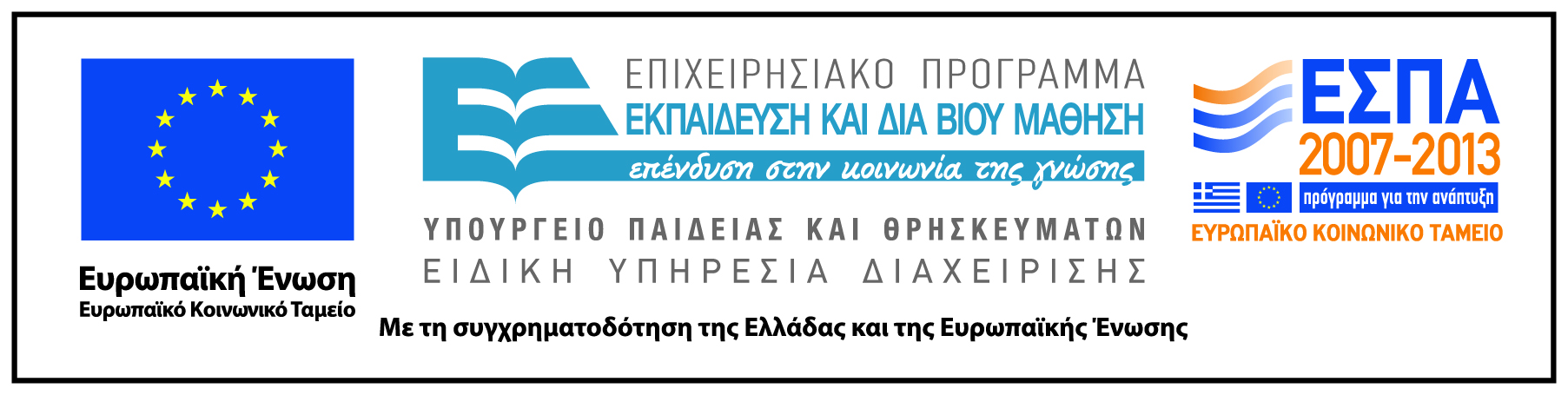